Lecture 12:More LSHData-dependent hashing
1
[Speaker Notes: Left to the title, a presenter can insert his/her own image pertinent to the presentation.]
Announcements & Plan
PS3:
Released tonight, due next Fri 7pm
Class projects: think of teams!
I’m away until Wed
Office hours on Thu after class
Kevin will teach on Tue
Evaluation on courseworks next week

LSH: better space
Data-dependent hashing
Scriber?
2
Time-Space Trade-offs (Euclidean)
query
time
space
low
high
medium
medium
1 mem lookup
high
low
[Indyk’01, Panigrahy’06]
Sample a few buckets in the same hash table!
4
Near-linear Space
5
Beyond LSH
Hamming
space
LSH
Euclidean
space
LSH
6
New approach?
A random hash function, chosen after seeing the given dataset
Efficiently computable
Data-dependent hashing
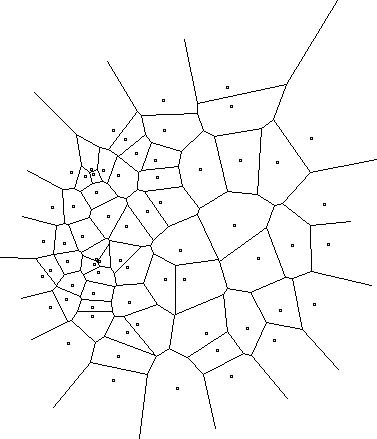 7
[Speaker Notes: Example:  Voronoi diagram
but expensive to compute the hash function]
Construction of hash function
[A.-Indyk-Nguyen-Razenshteyn’14, A.-Razenshteyn’15]
Warning: hot off the press!

Two components:
Nice geometric structure
Reduction to such structure
has better LSH
data-dependent
8
Nice geometric structure
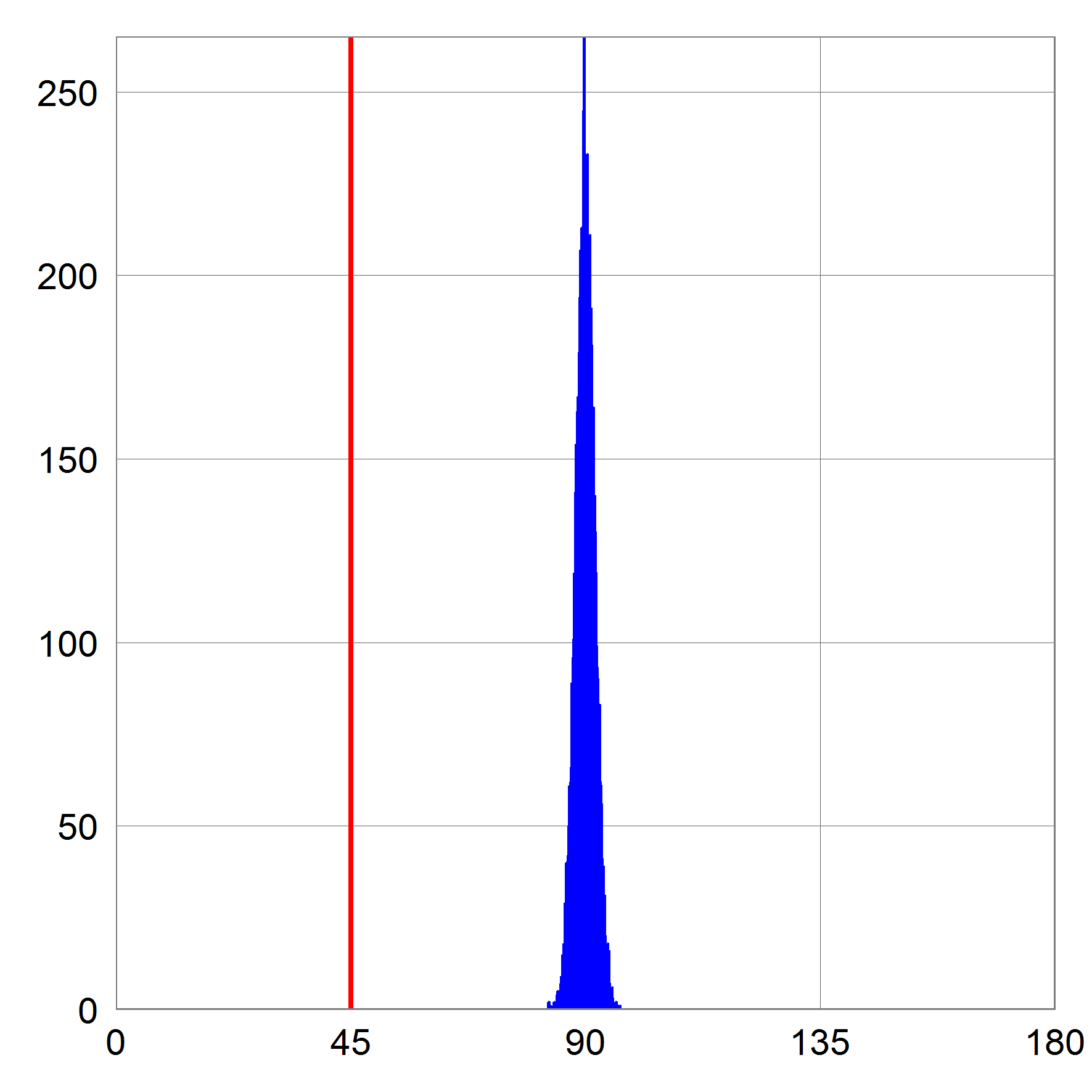 9
[Pictures curtesy of Ilya Razenshteyn]
Alg 1: Hyperplanes
[Charikar’02]
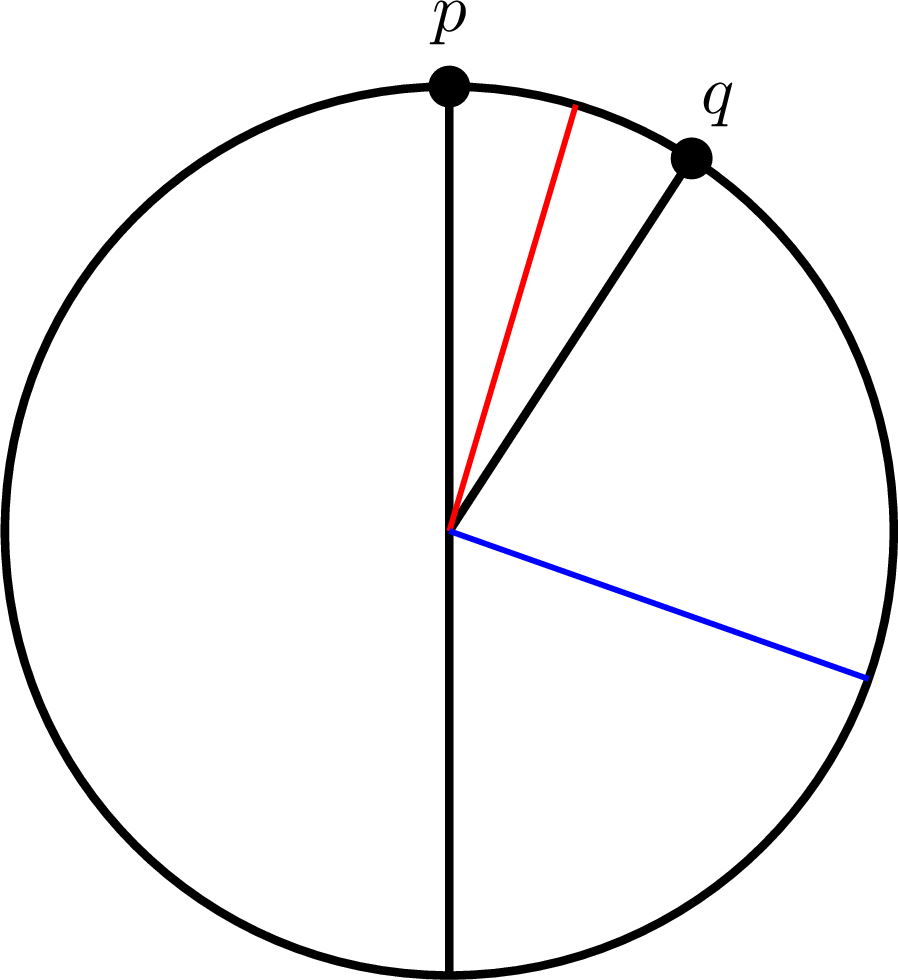 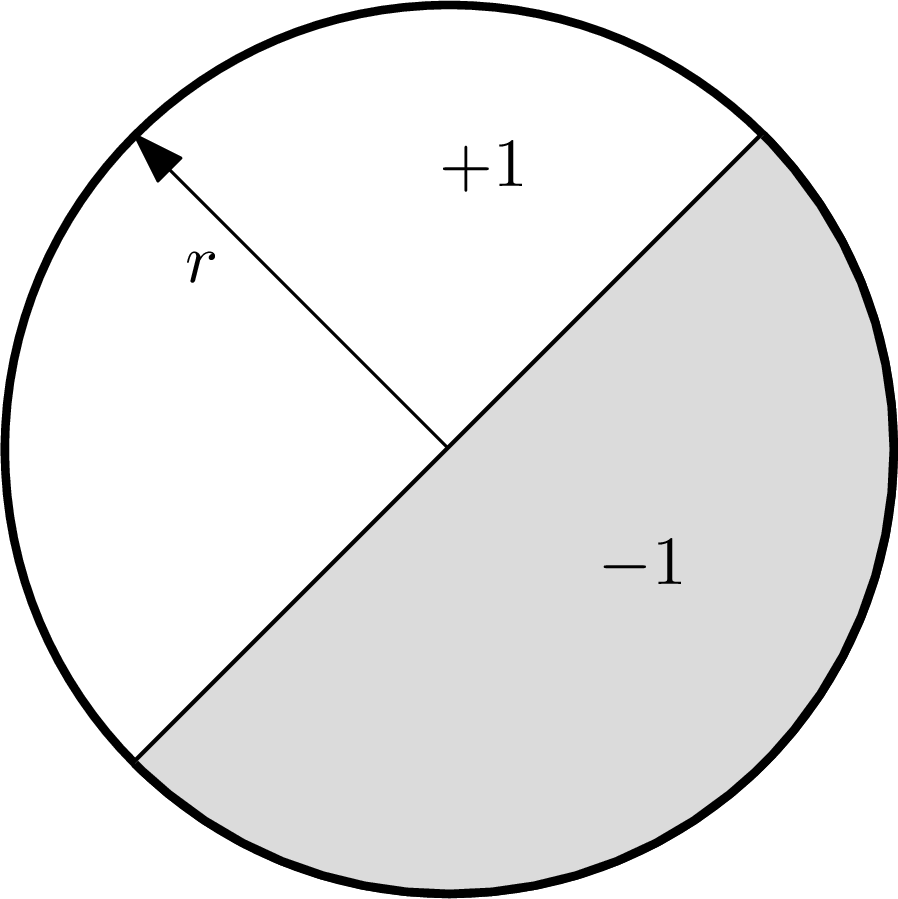 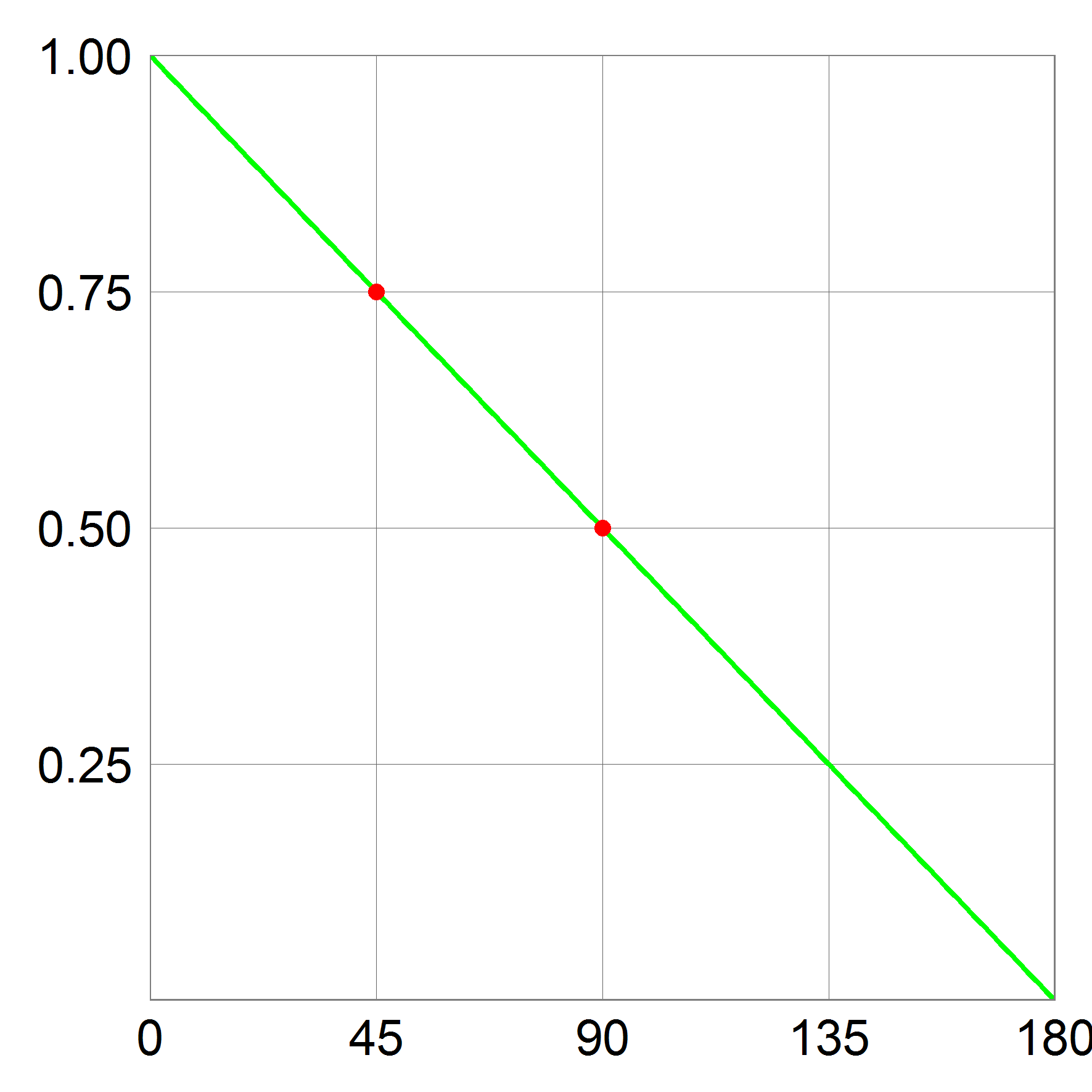 10
Alg 2: Voronoi
[A.-Indyk-Nguyen-Razenshteyn’14] based on [Karger-Motwani-Sudan’94]
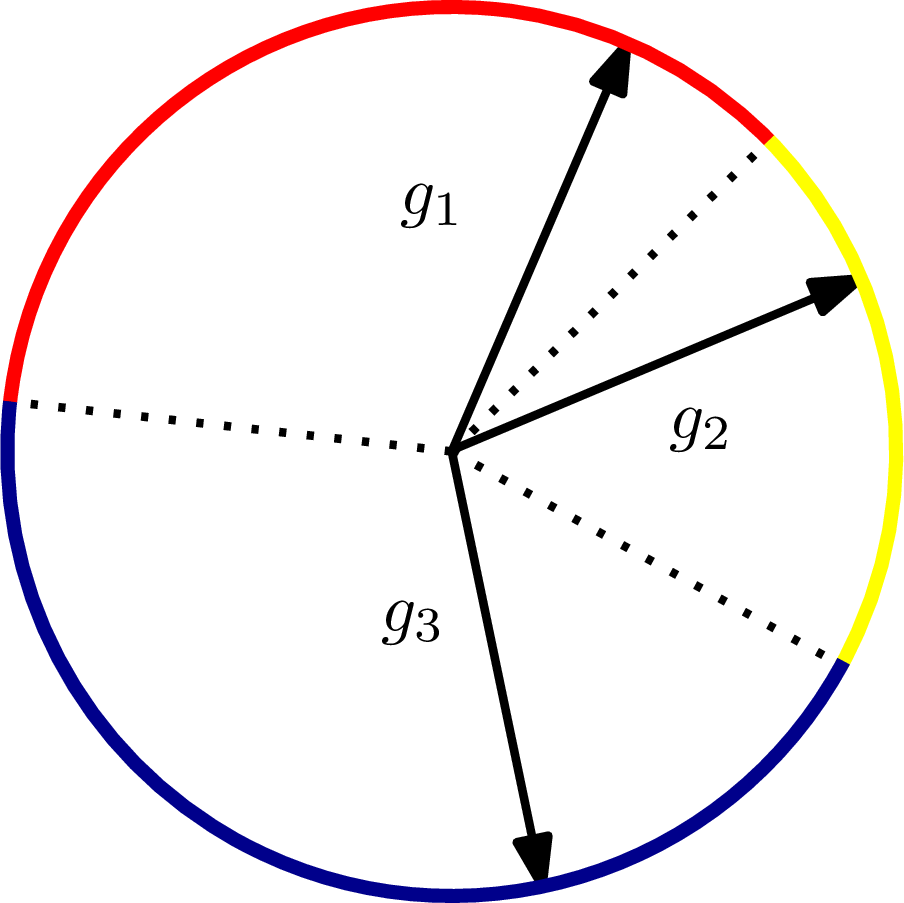 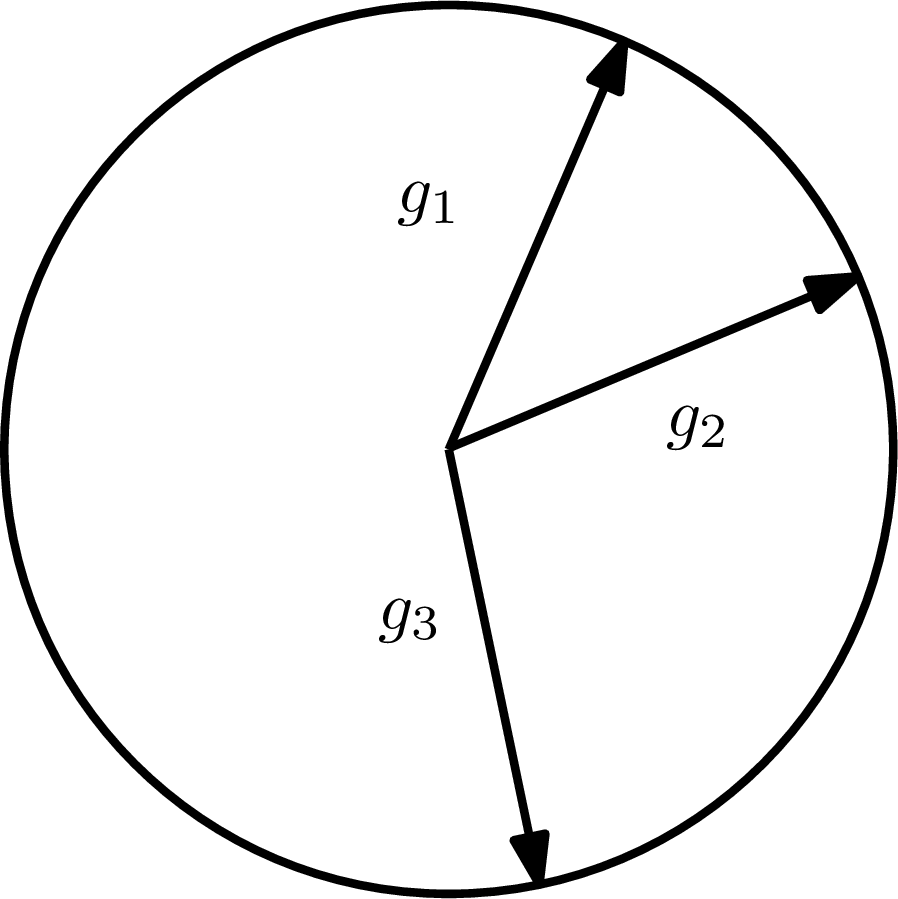 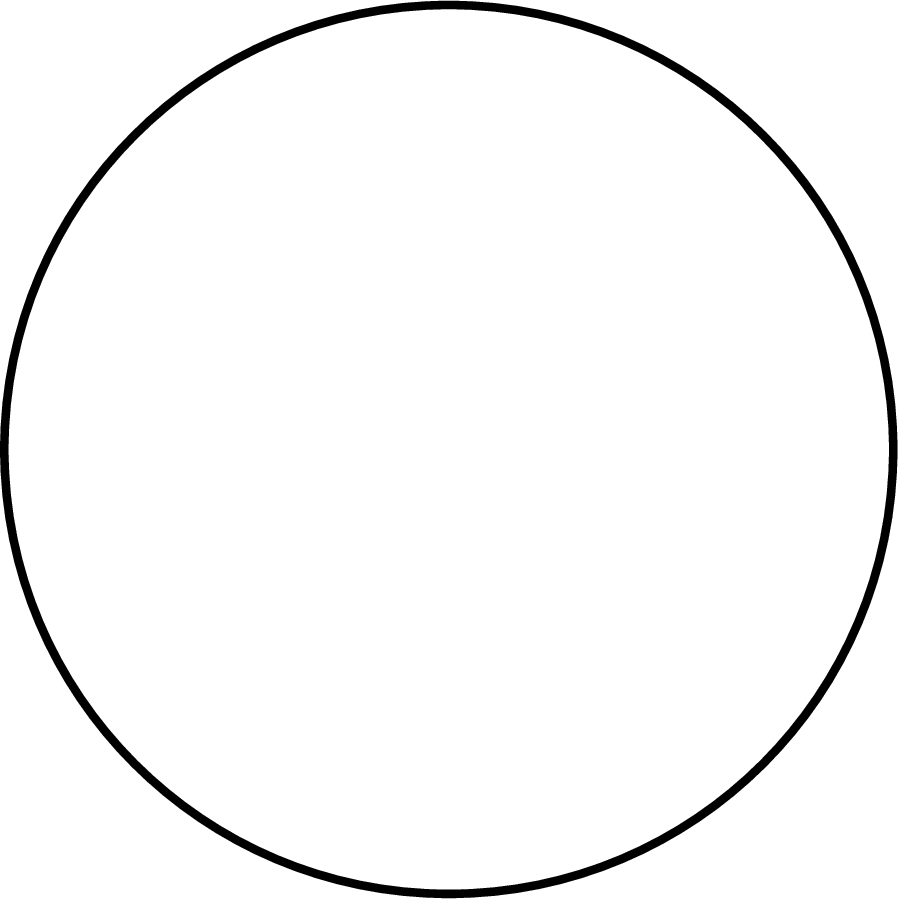 11
Hyperplane vs Voronoi
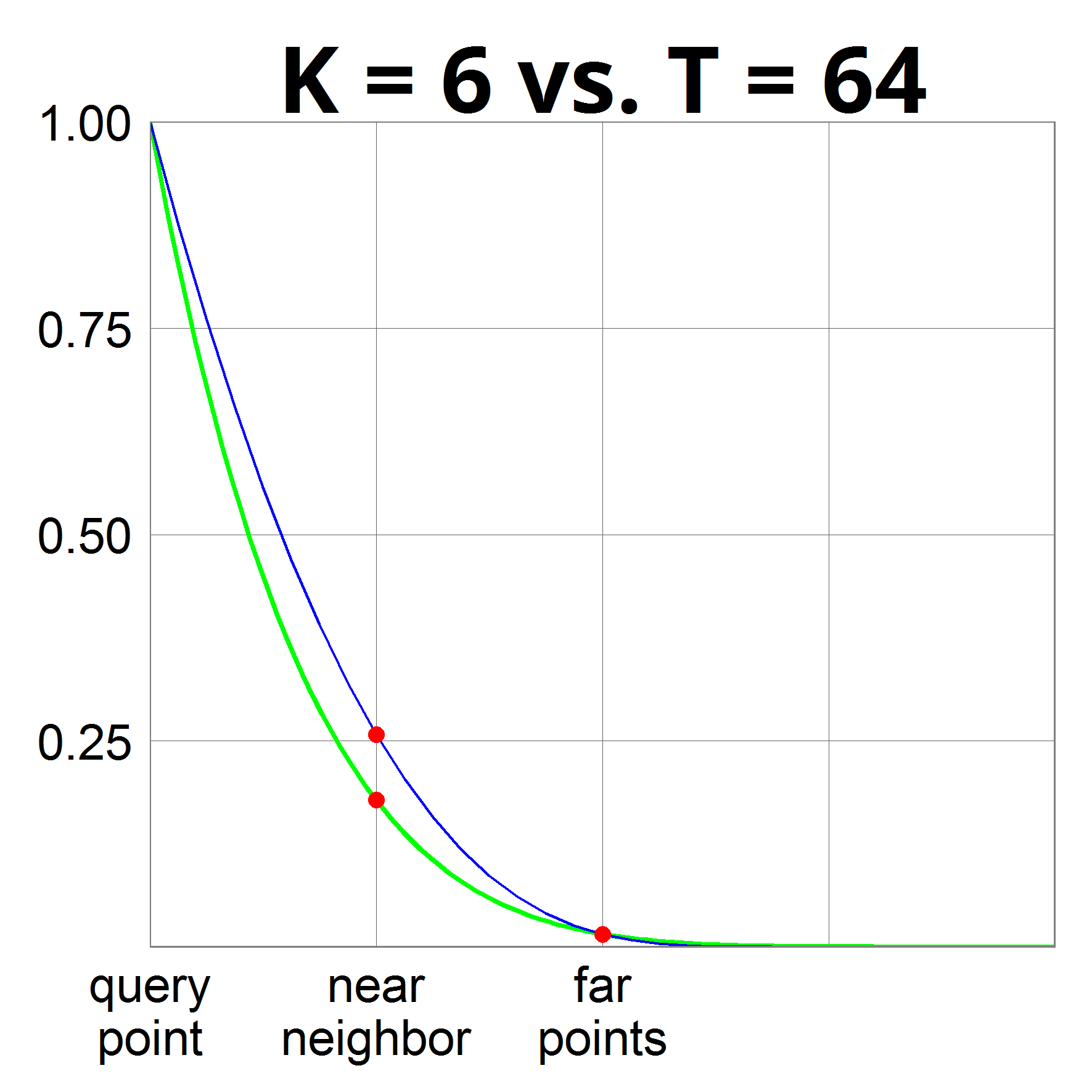 12
NNS: conclusion
1. Via sketches
2. Locality Sensitive Hashing
Random space partitions
Better space bound
Even near-linear!
Data-dependent hashing even better
Used in practice a lot these days
13
The following was not presented in the lecture
14
Reduction to nice structure (HL)
Idea: 
iteratively decrease the radius of minimum enclosing ball

Algorithm:
find dense clusters
with smaller radius
large fraction of points
recurse on dense clusters
apply VoronoiLSH on the rest
recurse on each “cap”
eg, dense clusters might reappear
Why ok?
15
*picture not to scale & dimension
Hash function
Described by a tree (like a hash table)
16
*picture not to scale&dimension
Dense clusters
?
Tree recap
18
Fast preprocessing
19
Other details
20